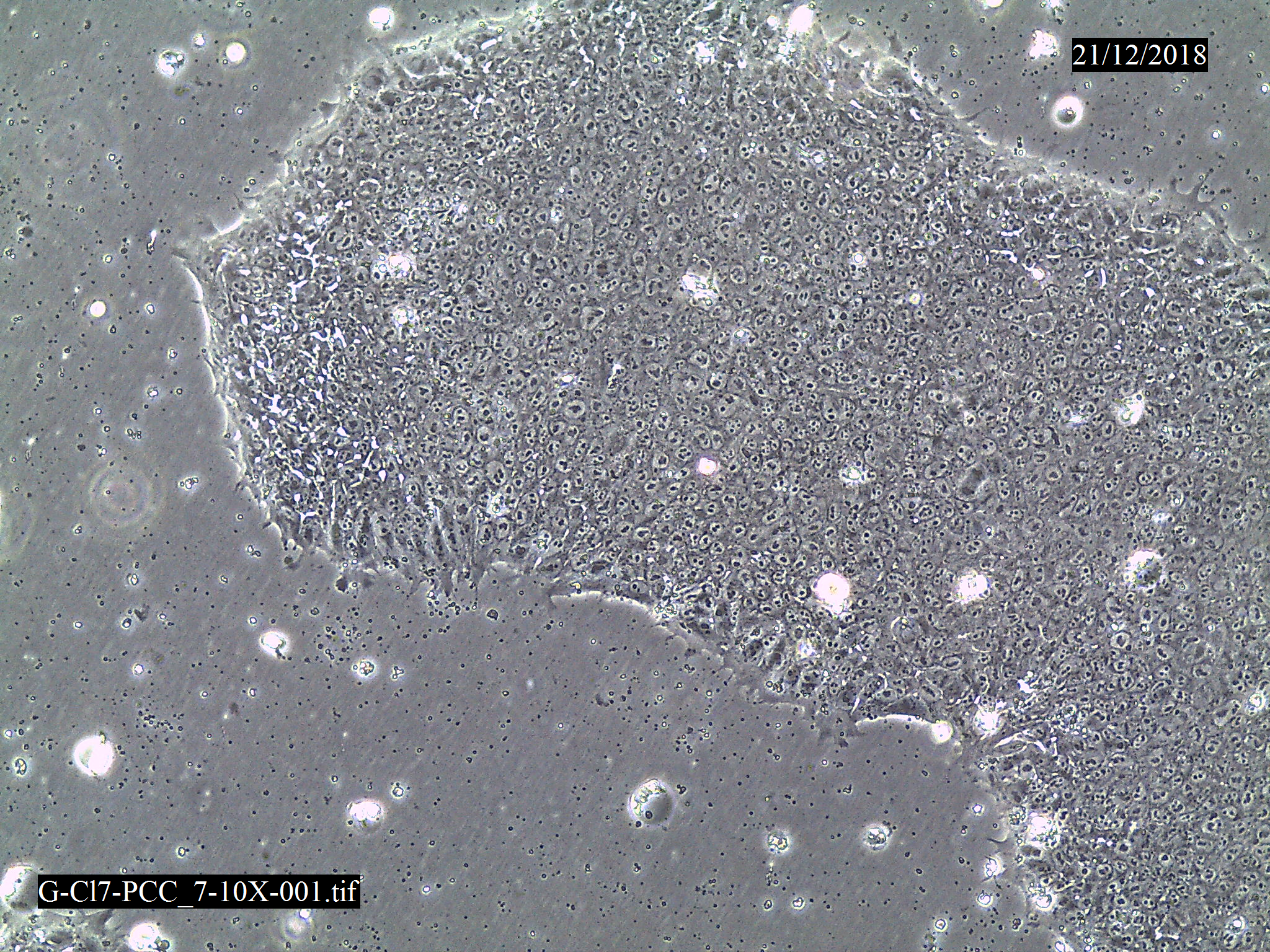 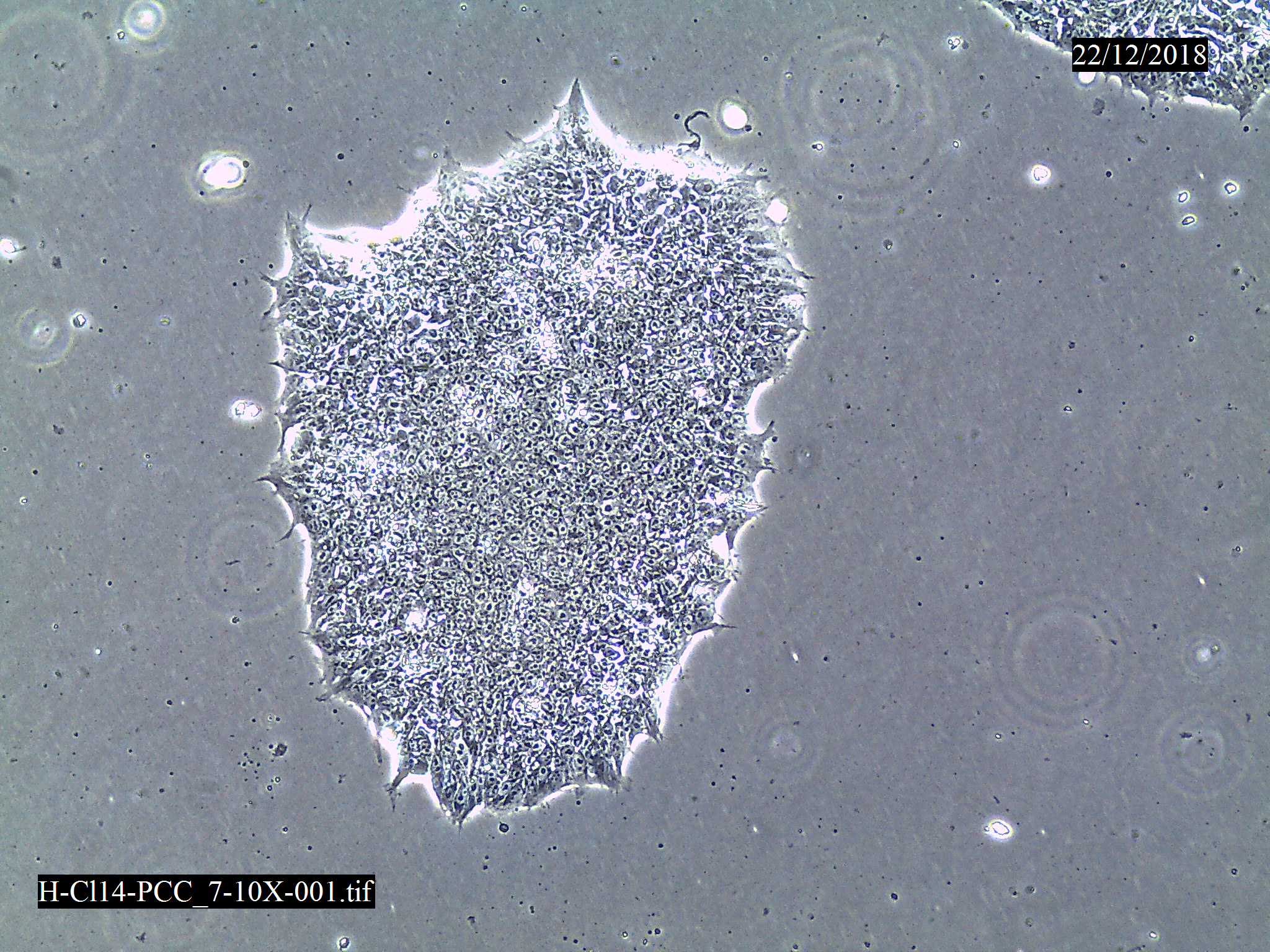 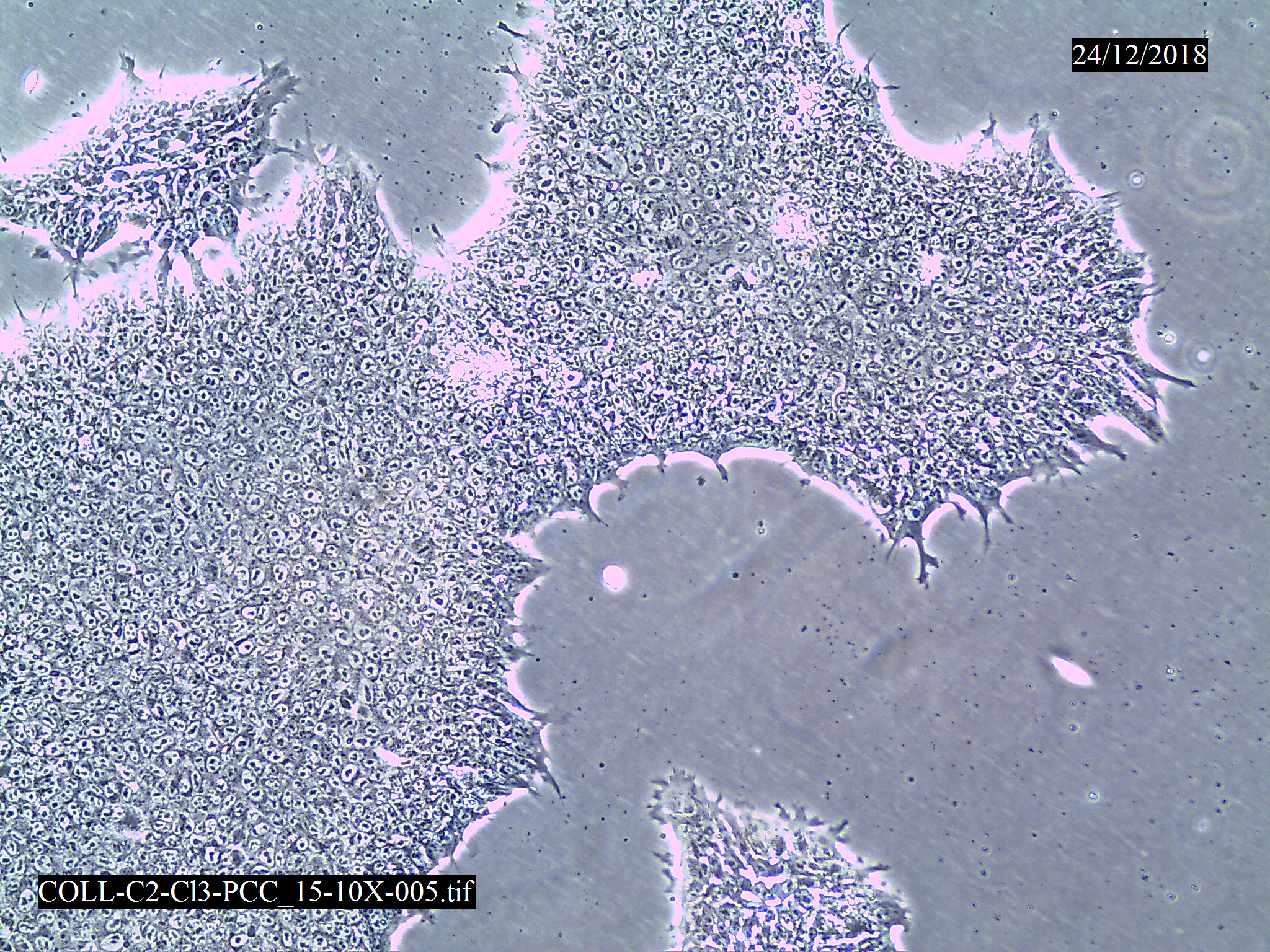 100 μm
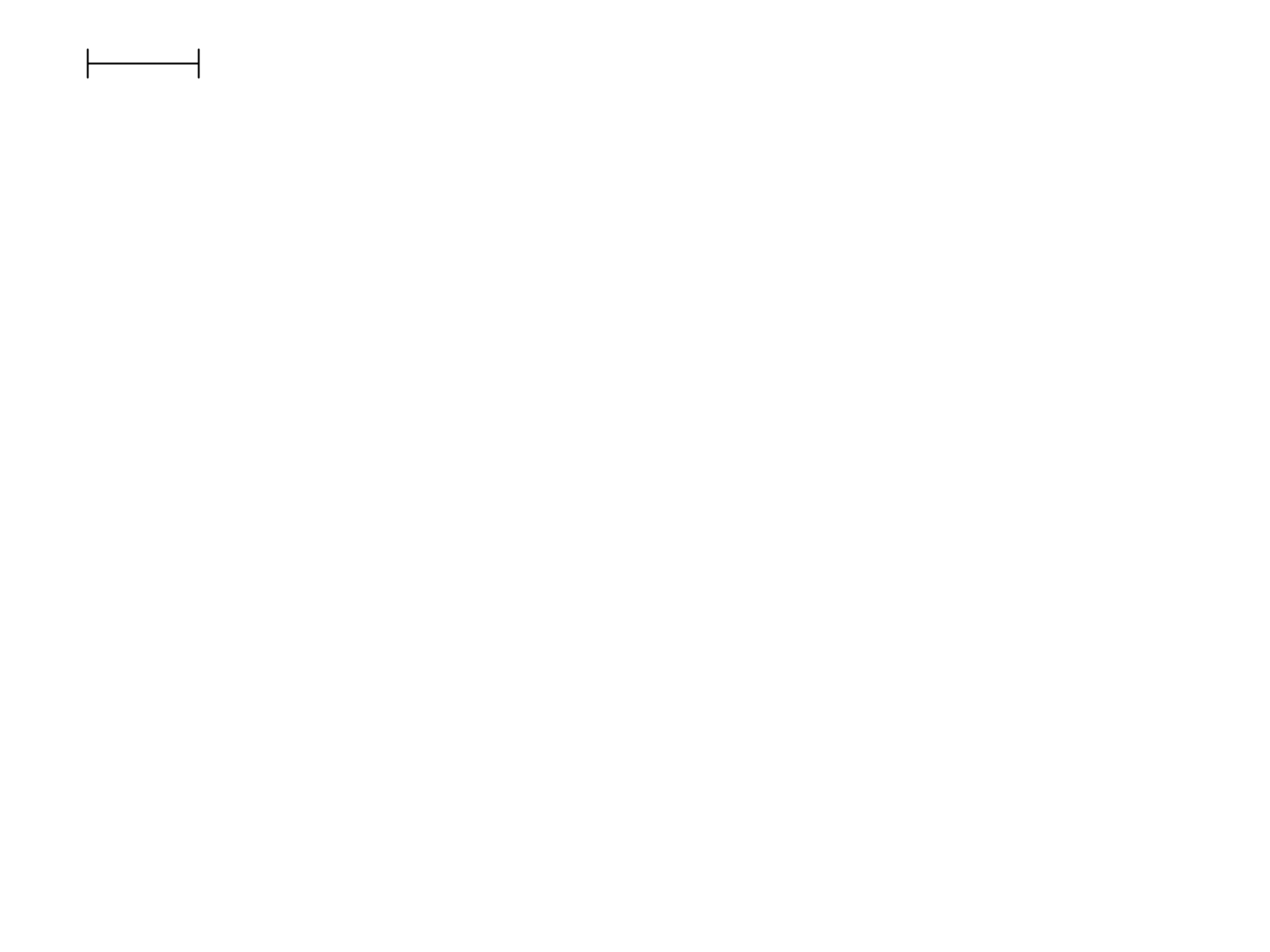